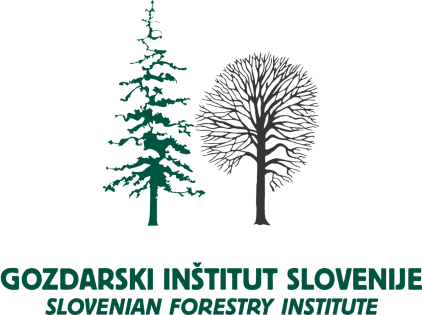 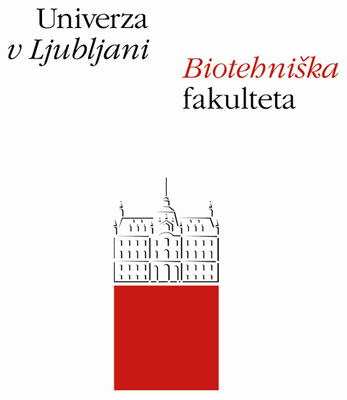 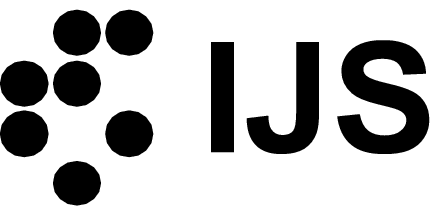 Spatial interpolation of N concentration and δ15N values in the moss collected within or outside the area of canopy drip line
Skudnik M.1*, Jeran Z.2, Batič F.3 & Kastelec D.3

1 Slovenian Forestry Institute, Ljubljana, Slovenia
2 Jožef Stefan Institute, Ljubljana, Slovenia
3 Biotechnical faculty, University of Ljubljana, Ljubljana, Slovenia
29th TFM of the ICP Vegetation
Dubna, 1st March,  2016
INTRODUCTION		METHODS	RESULTS	CONCLUSIONS
Maps of pollution are often used to develop emission control policies.

The techniques share a common aim, which is to predict the concentration of the pollutant in a nonsampled area based on the concentrations measured in the sampled areas.

The error associated with the predicted concentrations depends on:
the spatial and temporal density of the sampling,
the characteristics of the sample area,
the characteristics of the monitored pollutant and
selection of the spatial interpolation technique.
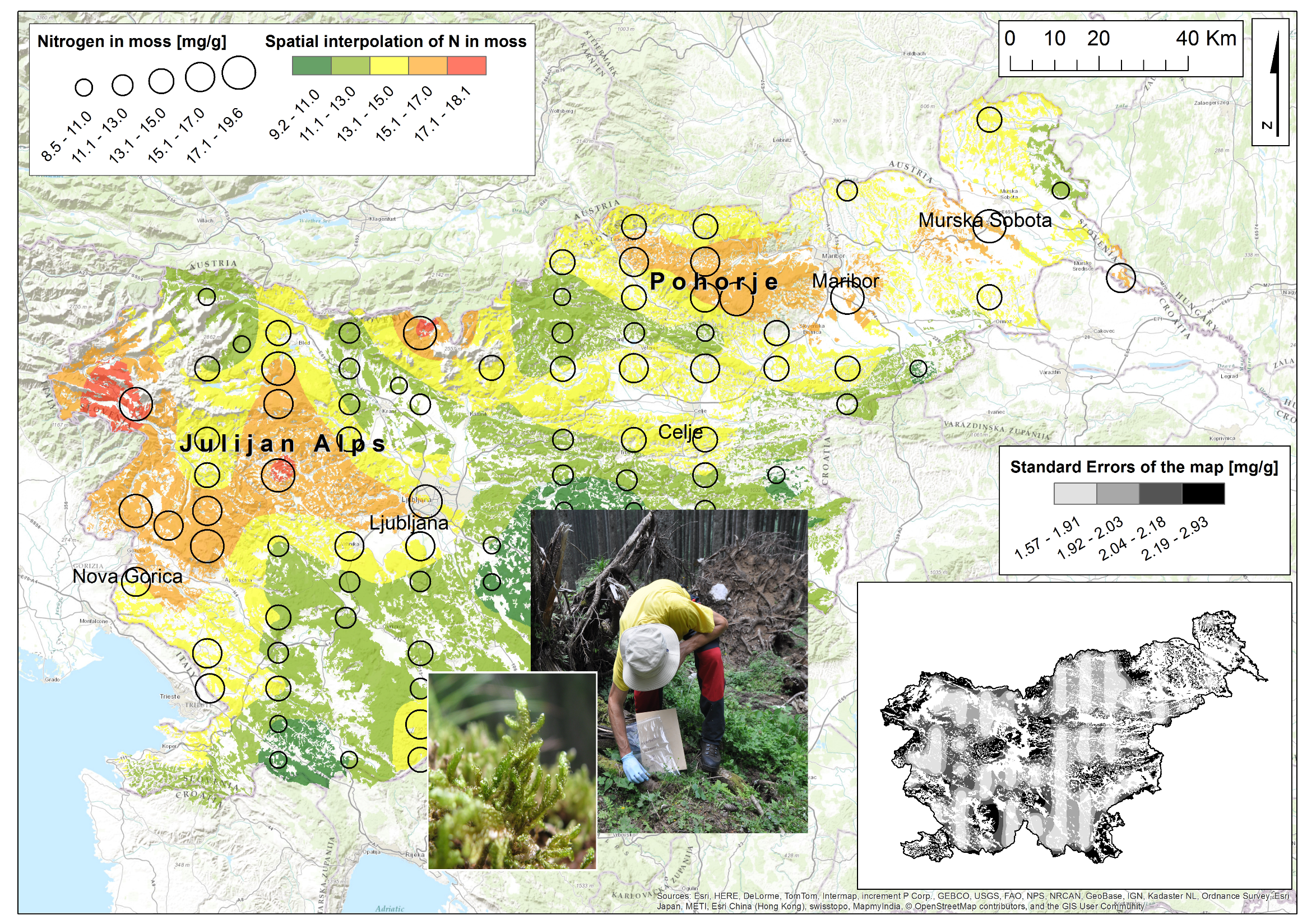 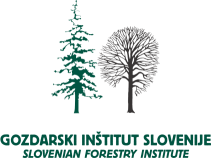 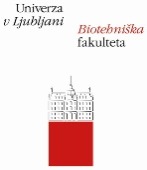 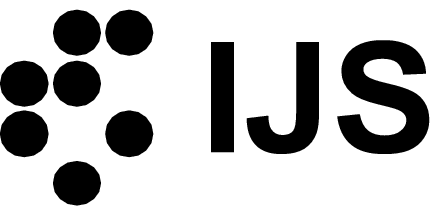 INTRODUCTION		METHODS	RESULTS	CONCLUSIONS
The general suitability of mosses for identifying areas at risk for high atmospheric deposition of N has been demonstrated by numerous studies.

However, some studies have reported only a weak dependence of N in moss tissue on the N in deposition – possible explanation:
role of N in moss metabolism.
different species have different abilities to bind atmospheric N.
other environmental variables also influence the N concentrations in the mosses.
the N concentrations can be affected by the selection of the sampling locations, particularly in the zone of canopy drip.

ICP-Vegetation guidelines – mosses should be (if possible) collected in open field.
 
From a forest ecology perspective, one seeks to obtain estimates of the atmospheric N deposited on the forest overstory or in clearings. Mosses collected under the canopy should reflect the N deposited on the forest floor, beneath the tree canopies.
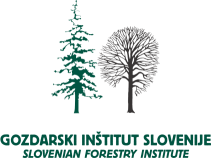 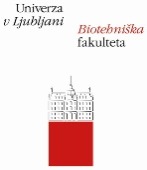 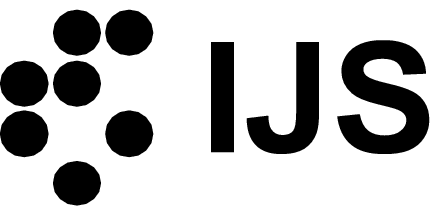 INTRODUCTION		METHODS	RESULTS	CONCLUSIONS
The aims of this presentation:

To present two different techniques for the spatial interpolation of N concentrations and δ15N values in the mosses that were collected within or outside the area of the canopy drip line.

To determine, with Slovenia as a case study, which aspects of the information based on the spatial interpolation methods was essential for discussion and inclusion in the published maps.
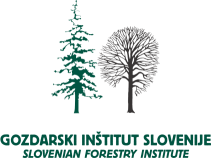 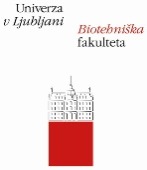 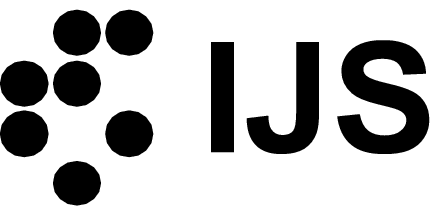 INTRODUCTION		METHODS	RESULTS	CONCLUSIONS
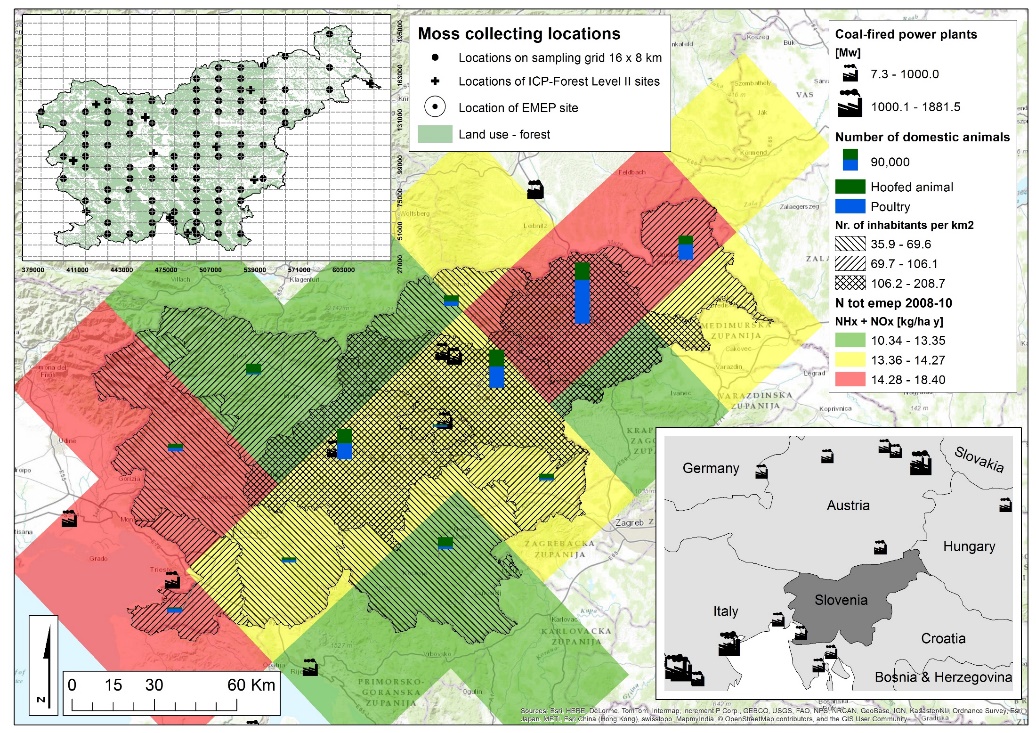 MOSS SAMPLING

The samples of cypress-leaved plait moss (Hypnum cupressiforme Hedw.) were collected in the summer of 2010 at 103 locations.

At each location, the moss samples were collected from two types of site:
under the tree canopies (Ncanopy),
in adjacent forest openings/clearings (Nopen).

Chemical analysis: LECO CNS-2000, isotope ratio mass spectrometer (IRMS)
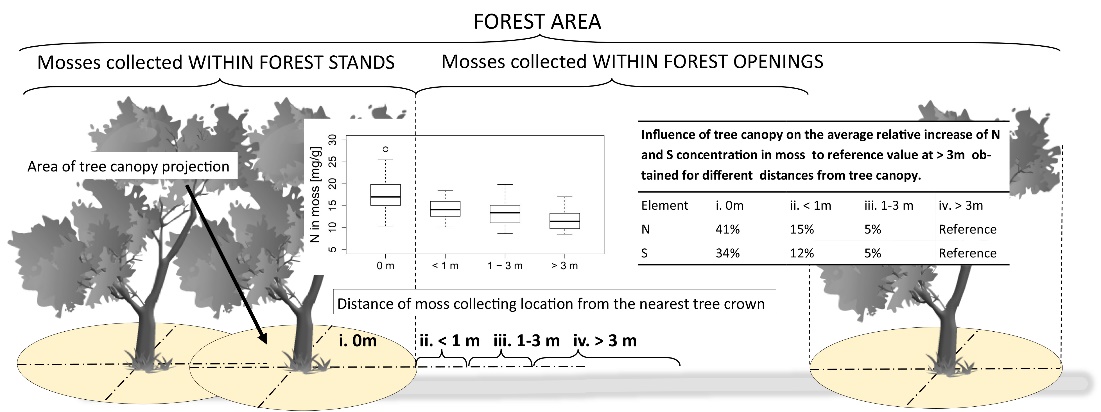 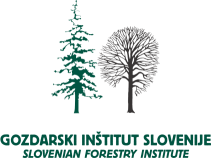 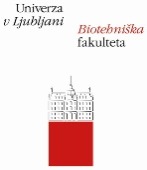 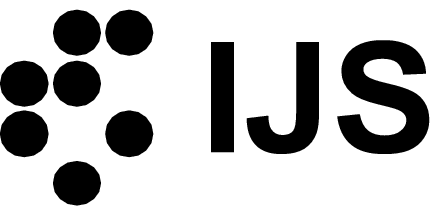 INTRODUCTION		METHODS	RESULTS	CONCLUSIONS
SPATIAL EXPLANATORY VARIABLES

GIS data
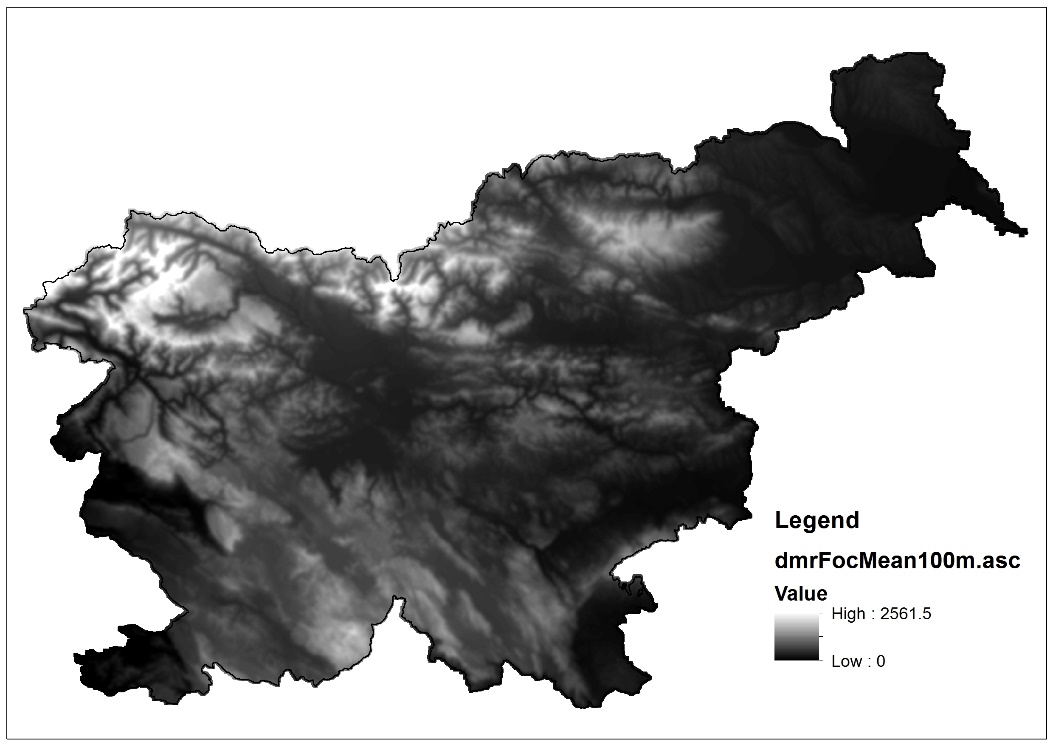 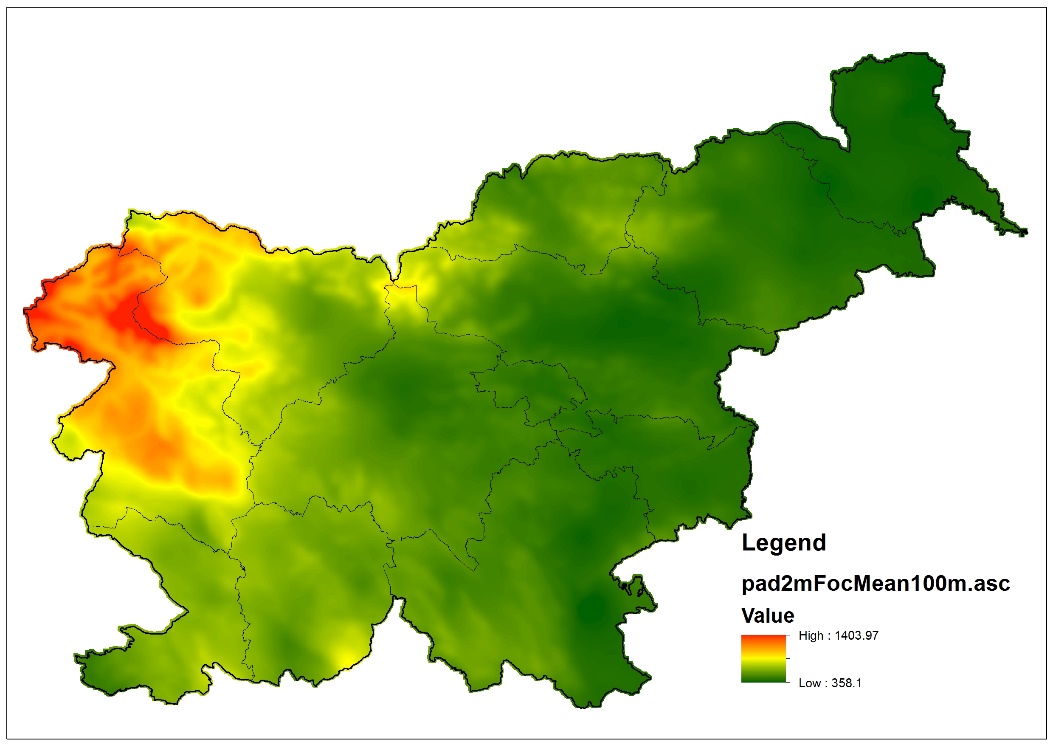 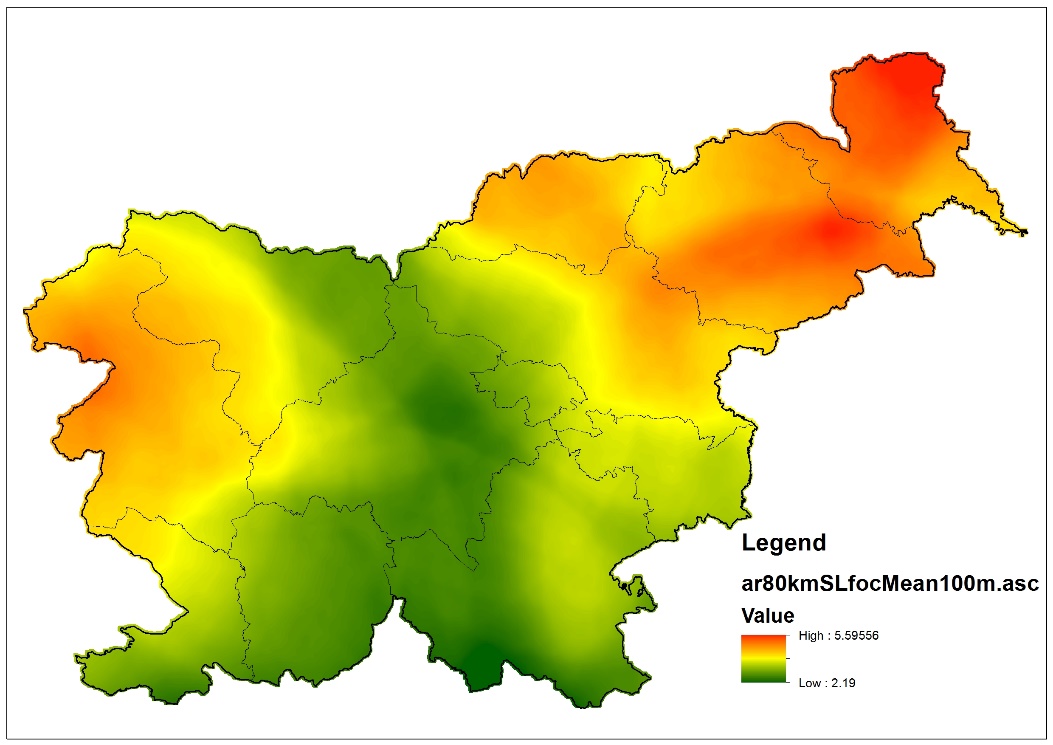 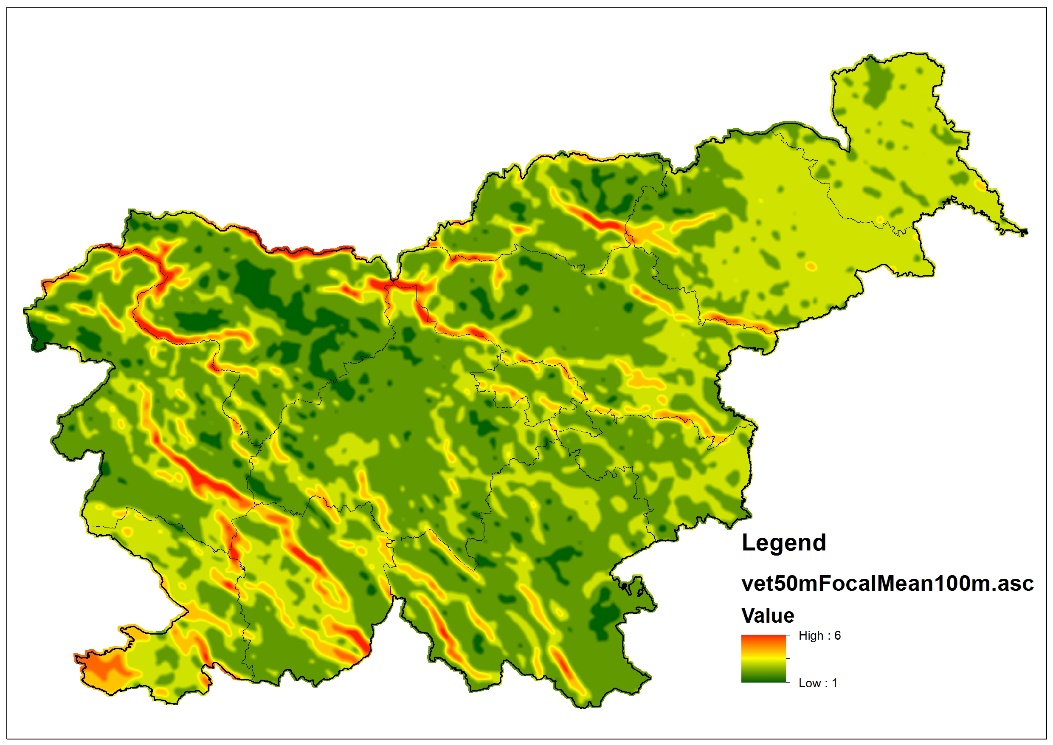 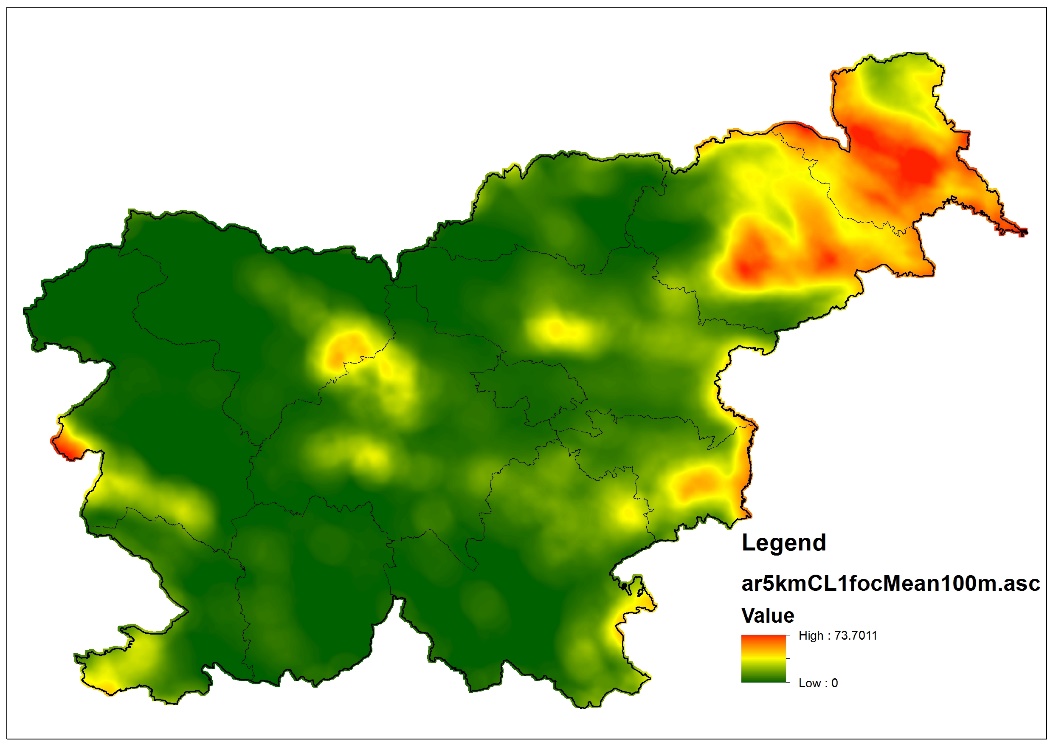 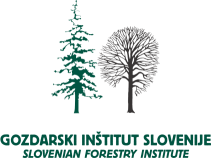 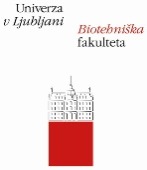 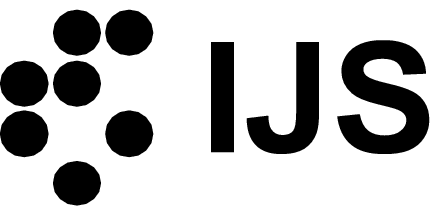 INTRODUCTION		METHODS	RESULTS	CONCLUSIONS
SPATIAL INTERPOLATION
Monte Carlo simulation of sample variograms was used to examine spatial correlation.

The analyses of the spatial correlation were conducted:
First, without consideration of their dependence on the environmental variables;
Second, on the residuals from the multiple regression models.

SPATIAL EXPLANATORY VARIABLES
Multiple regression models ->  which environmental characteristics are important in explaining of the variation of N concentrations and δ15N values in the mosses.

EVALUATION OF RESULTS
Cross-validation -> leave-one-out
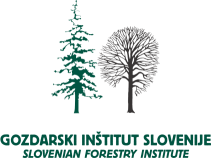 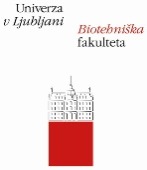 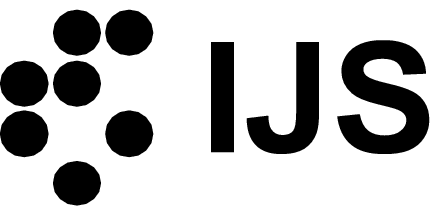 INTRODUCTION		METHODS	RESULTS	CONCLUSIONS
Sample variogram (points) and envelope of Monte Carlo variogram simulations

-> If the original sample variogram values fall outside the envelope, then the spatial correlation is statistically significant.
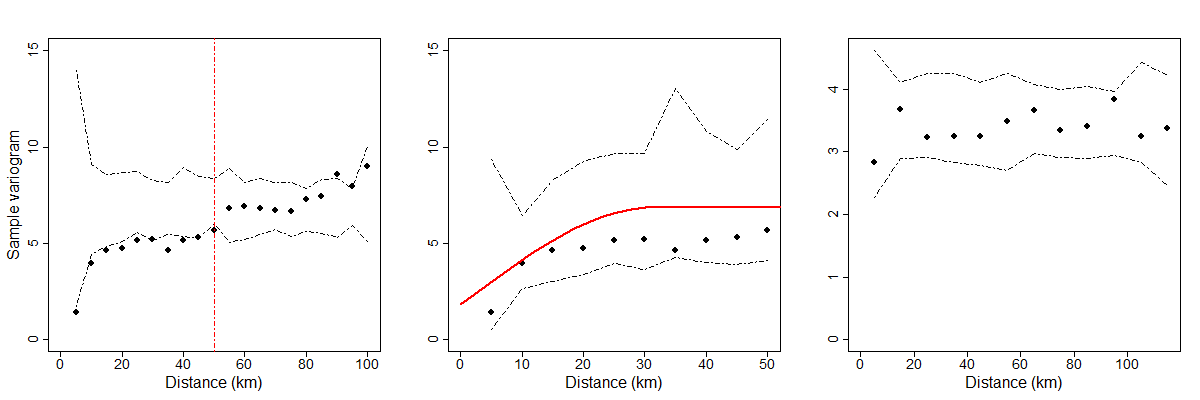 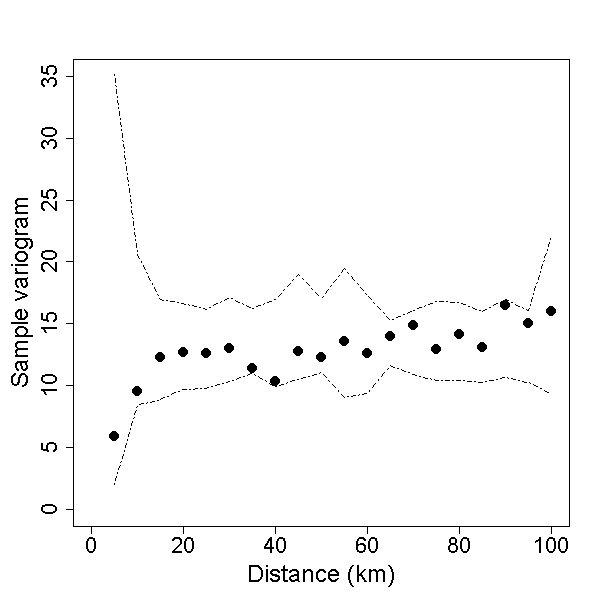 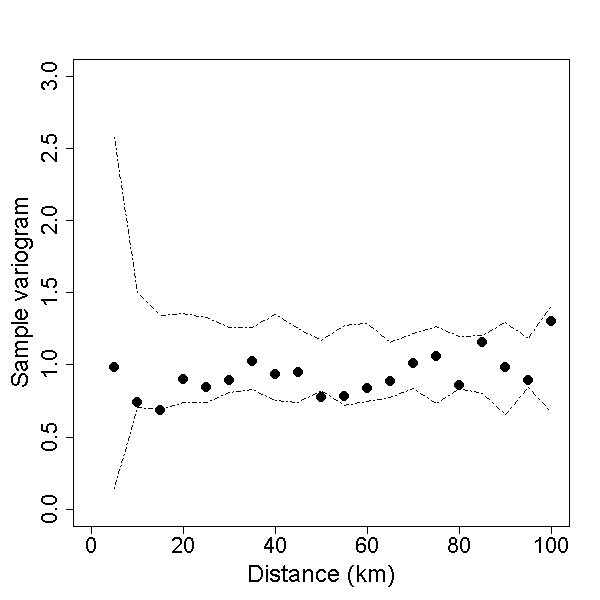 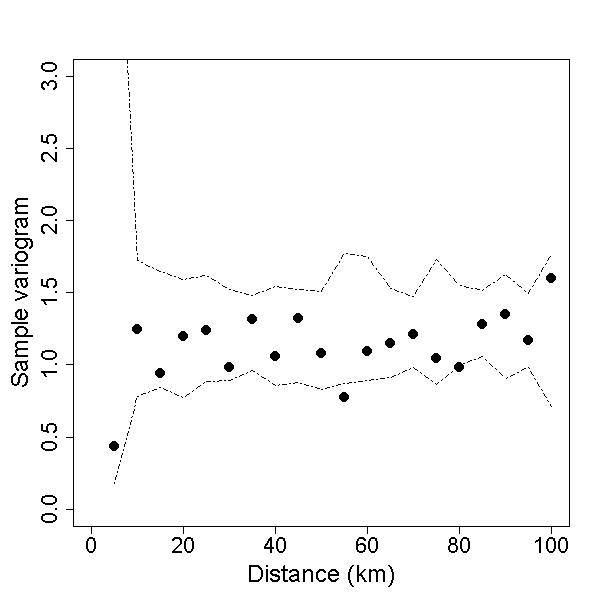 Nopen
Ncanopy
δ15Ncanopy
δ15Nopen
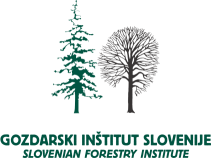 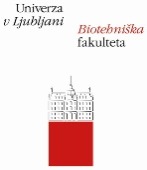 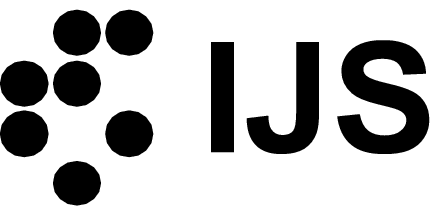 INTRODUCTION		METHODS	RESULTS	CONCLUSIONS
Results of regression models
increase of the element concentration in moss -> italics
decrease of the element concentration in moss -> underlined
categorical variables -> bold letters
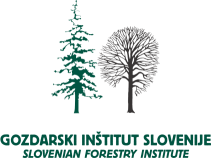 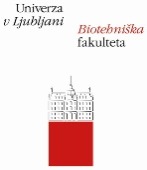 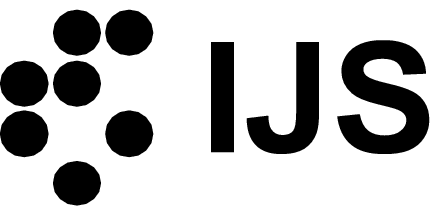 INTRODUCTION		METHODS	RESULTS	CONCLUSIONS
Results of regression models
increase of the element concentration in moss -> italics
decrease of the element concentration in moss -> underlined
categorical variables -> bold letters
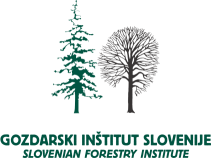 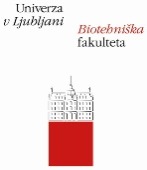 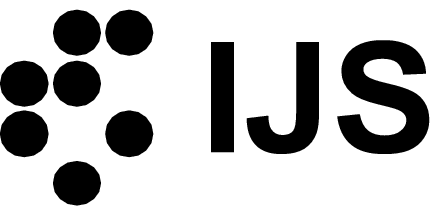 INTRODUCTION		METHODS	RESULTS	CONCLUSIONS
Map of locations of measured Nopen in mosses and spatial interpolation of Nopen using ordinary kriging.
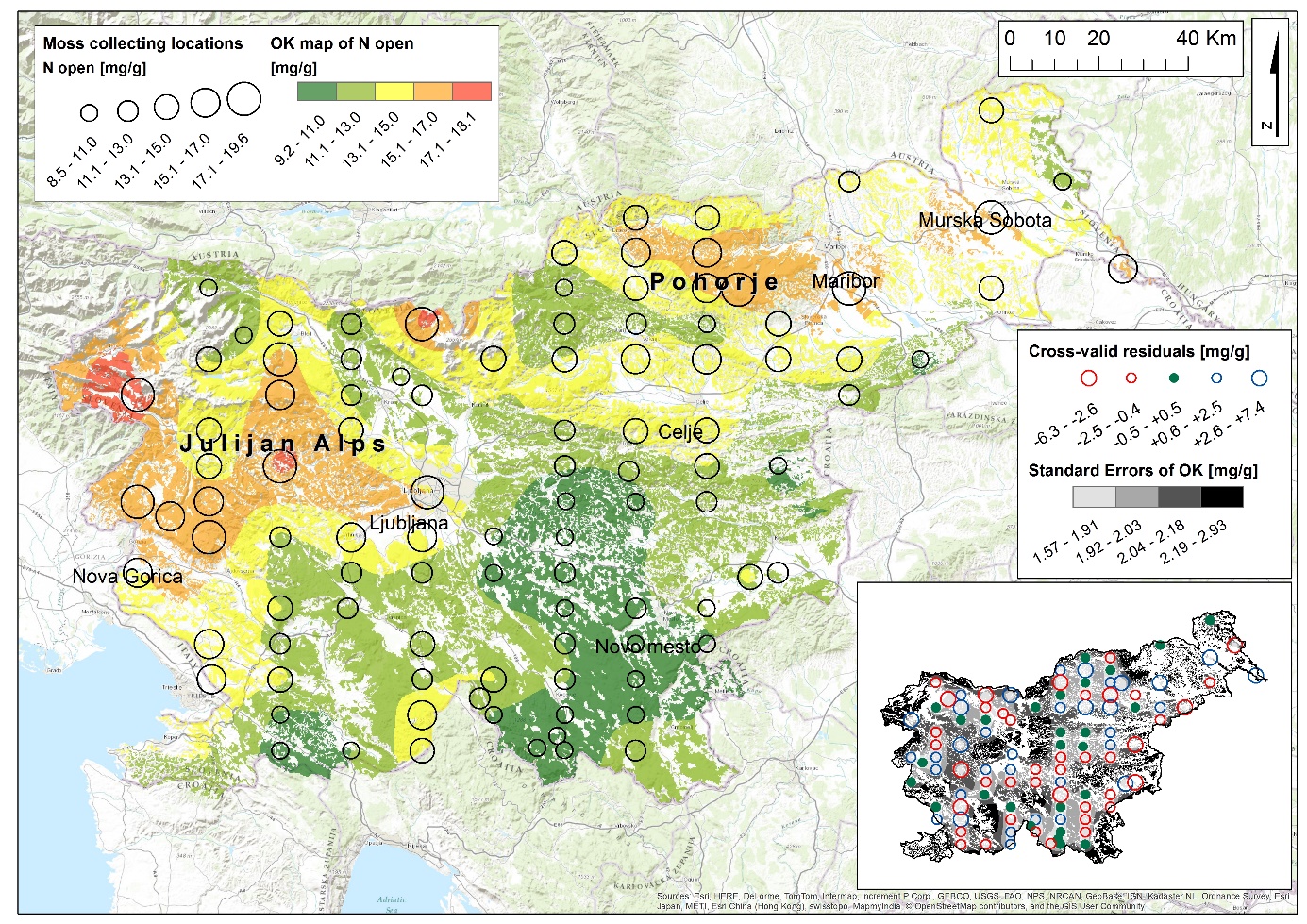 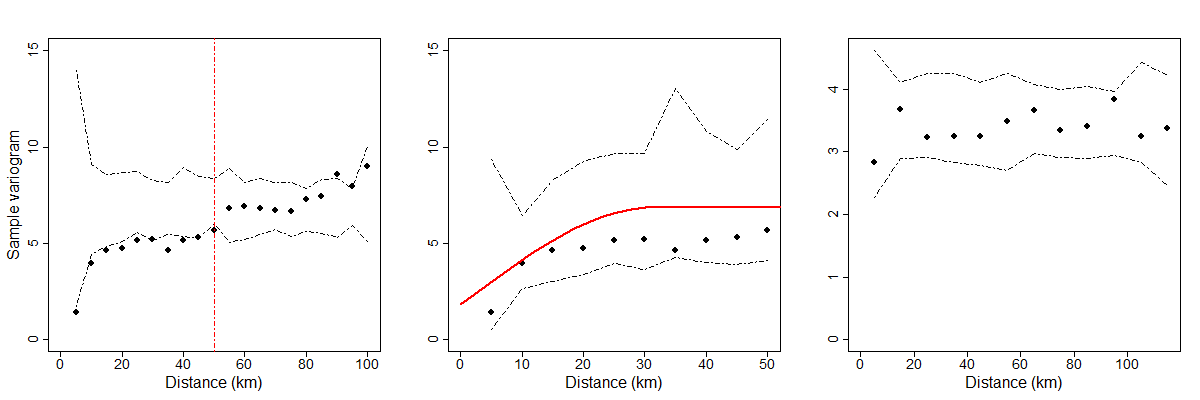 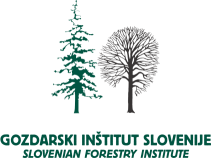 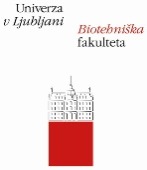 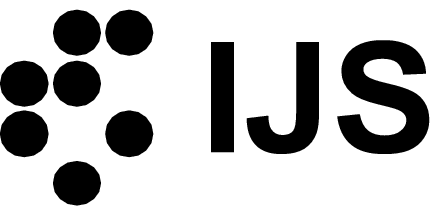 INTRODUCTION		METHODS	RESULTS	CONCLUSIONS
Map of locations of measured Nopen and Ncanopy in mosses and spatial interpolation of N using regression model.
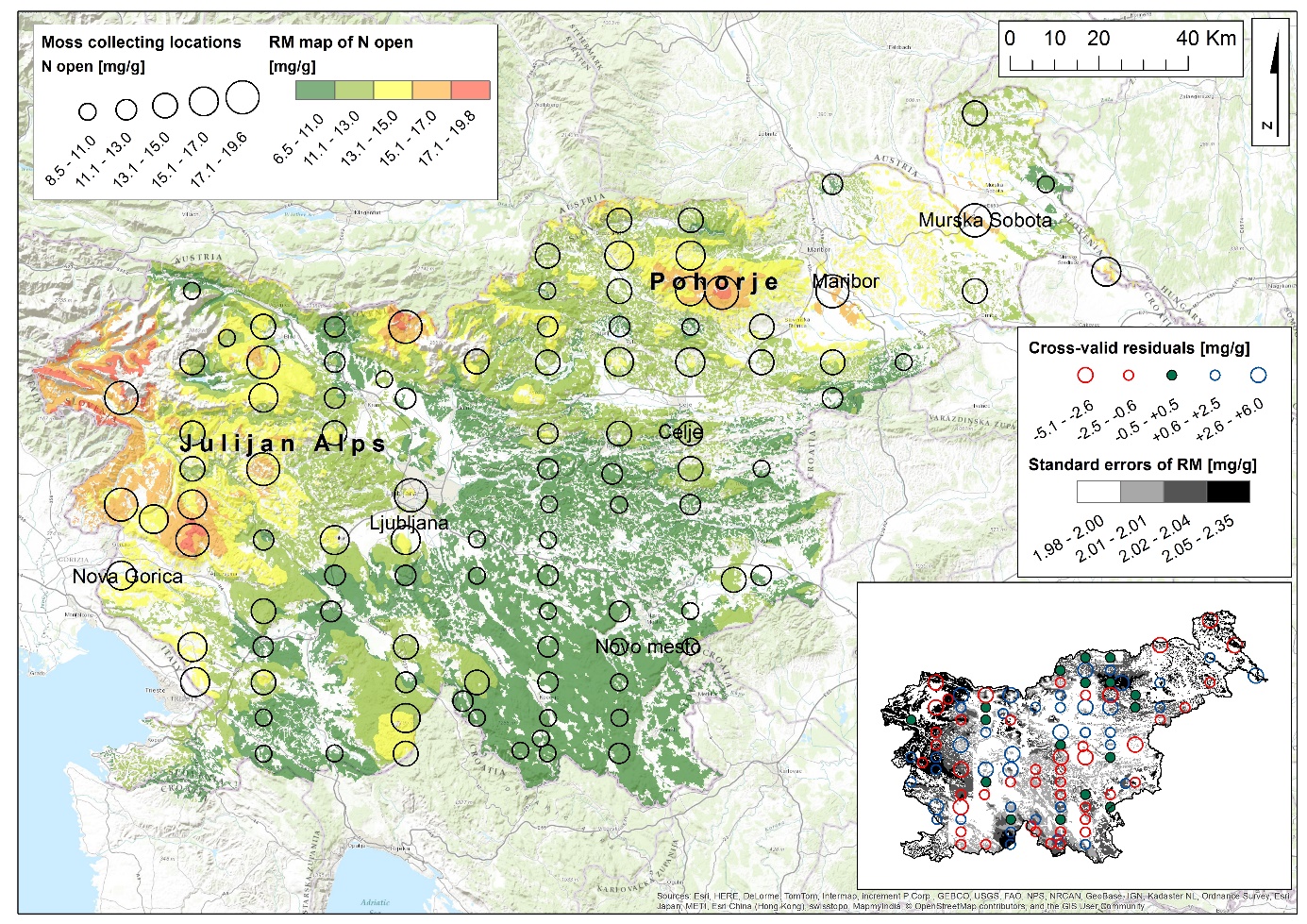 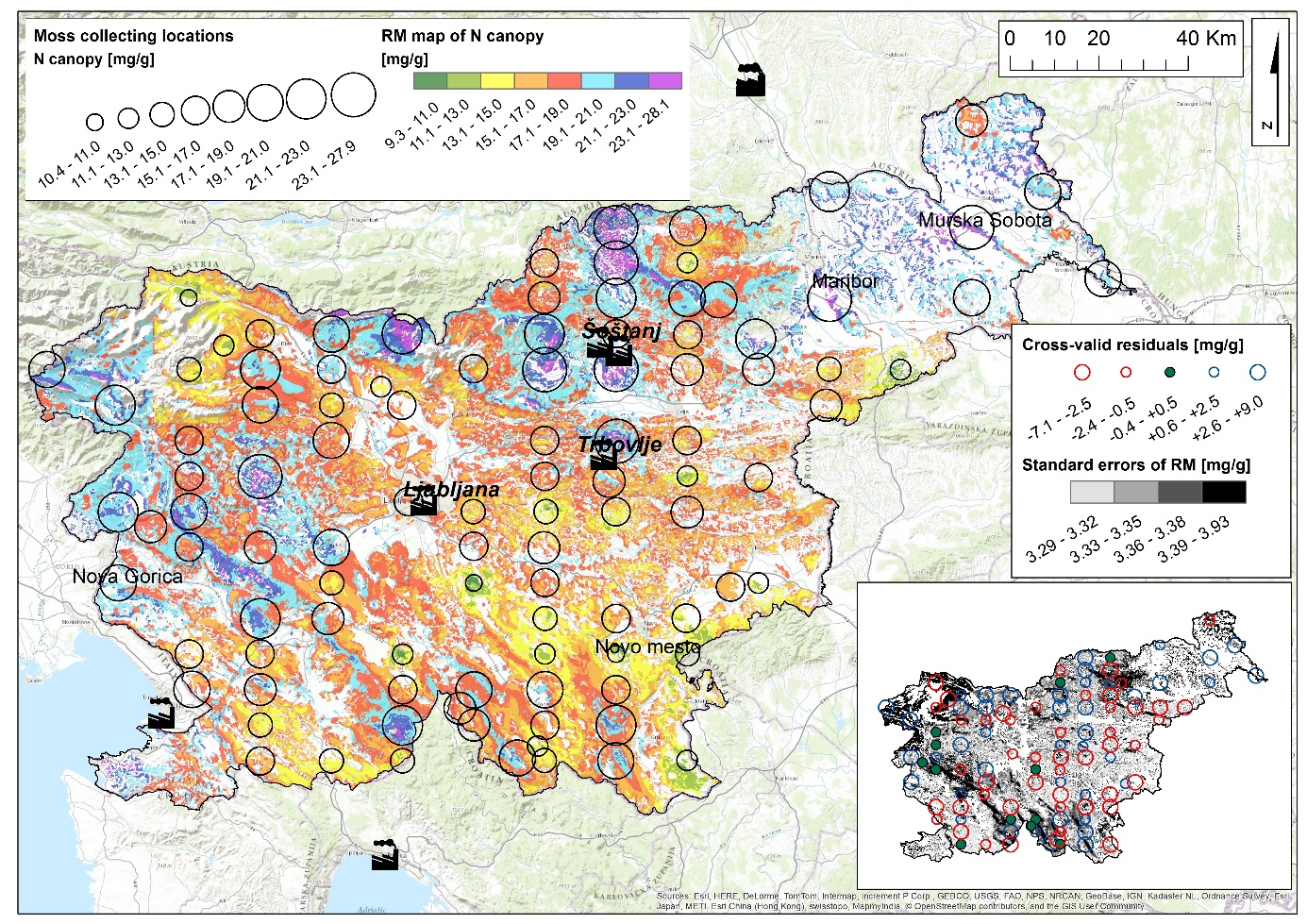 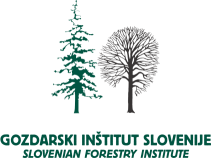 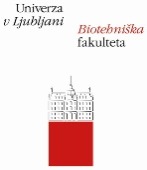 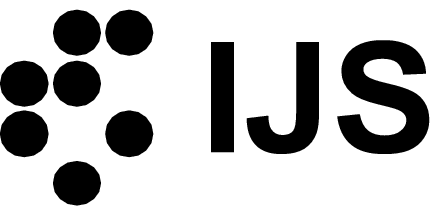 INTRODUCTION		METHODS	RESULTS	CONCLUSIONS
Map of locations of measured δ15Nopen in mosses and spatial interpolation of δ15Nopen using regression model.
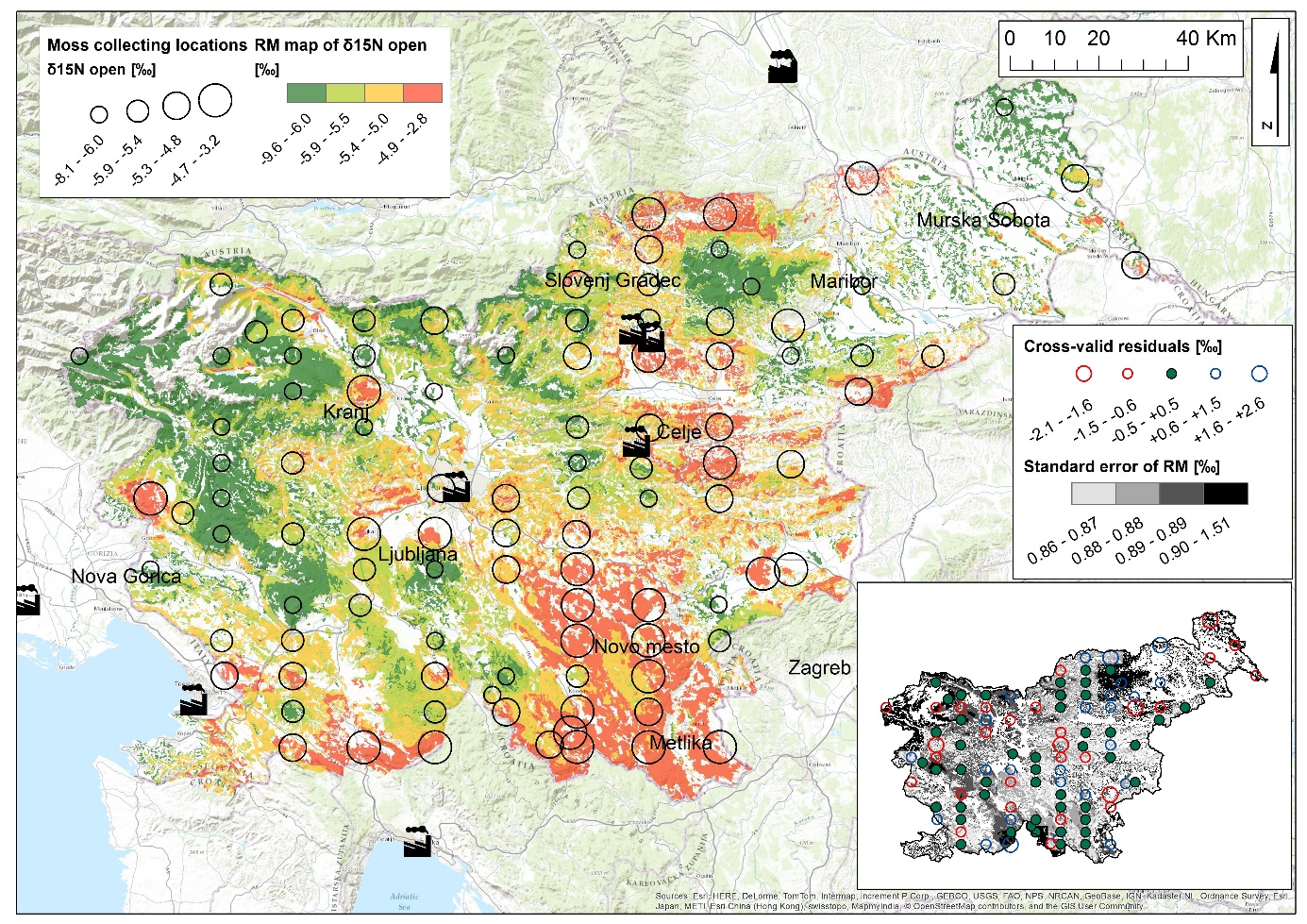 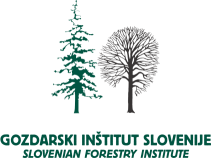 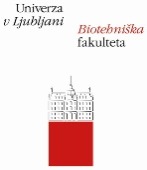 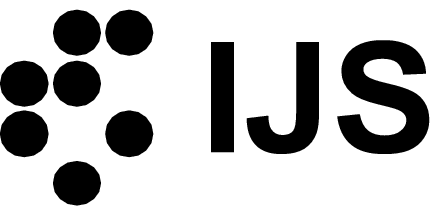 INTRODUCTION		METHODS	RESULTS	CONCLUSIONS
Range of measured values for Nopen, Ncanopy,  δ15Nopen and  δ15Ncanopy in mosses and the ranges of resulting interpolated values with cross-validation results.
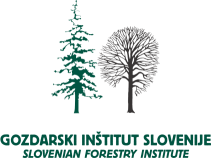 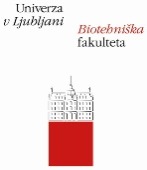 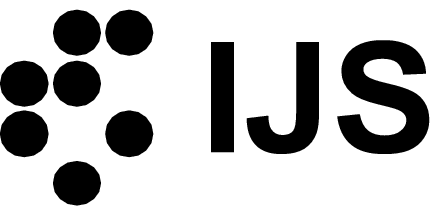 INTRODUCTION		METHODS	RESULTS	CONCLUSIONS
Numerous parameters influence the resulting interpolation maps -> the potential users should be informed about the procedure used to create a map, the level of accuracy and the limitations of the map.


In general, all three maps showed similar N patterns. However, some differences also occurred among the maps -> influence of environmental variables and some local emitters of NOx were apparent on Ncanopy, while not on the Nopen map.


To enhance the quality of the spatial interpolation for the Ncanopy and for the δ15Nopen in Slovenia we suggest that the moss-sampling grid should be denser and maybe stratified for the different forest types. Denser sampling grid would increase also the quality of Nopen map.
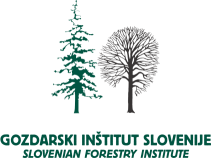 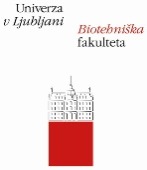 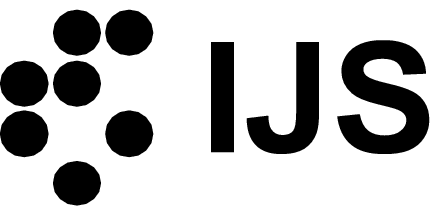 INTRODUCTION		METHODS	RESULTS	CONCLUSIONS
References:

Skudnik, M., Jeran, Z., Batič, F., Kastelec, D., 2016. Spatial interpolation of N concentrations and δ15N values in the moss Hypnum cupressiforme collected in the forests of Slovenia. Ecological Indicators 61, 366-377.

Skudnik, M., Jeran, Z., Batič, F., Simončič, P., Kastelec, D., 2015. Potential environmental factors that influence the nitrogen concentration and δ15N values in the moss Hypnum cupressiforme collected inside and outside canopy drip lines. Environmental Pollution 198, 78-85.

Skudnik, M., Jeran, Z., Batič, F., Simončič, P., Lojen, S., Kastelec, D., 2014. Influence of canopy drip on the indicative N, S and δ15N content in moss Hypnum cupressiforme. Environmental Pollution 190, 27-35.




Thank you for your attention!
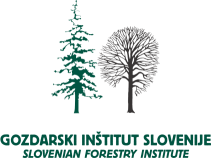 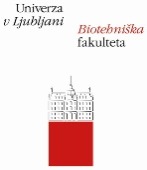 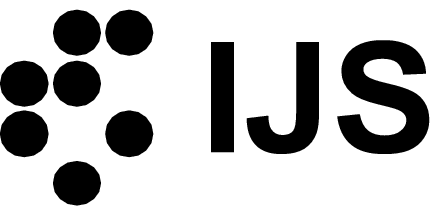